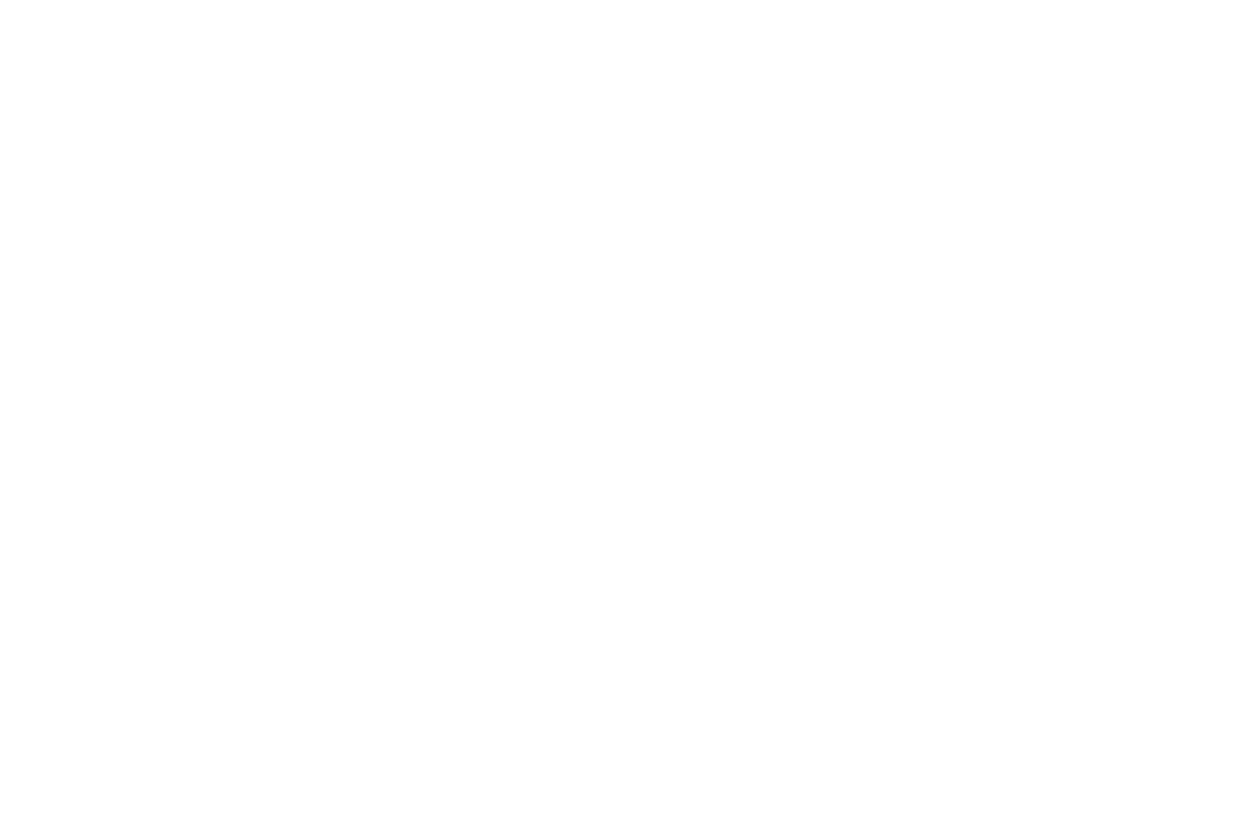 LOGO
2015
公司2015年终总结暨2016年计划大会
YEARLY SUMMIT OF 2015 & FUTURE PLAN OF 2016, XX CO, LTD
Contents
目  录
PART 1   请输入文字
PART 2   请输入文字
PART 3   请输入文字
PART 3   请输入文字
PART 1
INPUT YOUR TITLE HERE
INPUT YOUR TITLE HERE  INPUT YOUR TITLE HERE  INPUT YOUR TITLE HERE  INPUT YOUR TITLE HERE  INPUT YOUR TITLE HERE  
INPUT YOUR TITLE HERE
请输入文字
请输入文字
请输入文字
INPUT YOUR TEXT HERE INPUT YOUR TEXT HERE INPUT YOUR TEXT HERE
INPUT YOUR TEXT HERE INPUT YOUR TEXT HERE INPUT YOUR TEXT HERE
INPUT YOUR TEXT HERE INPUT YOUR TEXT HERE INPUT YOUR TEXT HERE
请输入文字
请输入文字
请输入文字
INPUT YOUR TEXT HERE INPUT YOUR TEXT HERE INPUT YOUR TEXT HERE
INPUT YOUR TEXT HERE INPUT YOUR TEXT HERE INPUT YOUR TEXT HERE
INPUT YOUR TEXT HERE INPUT YOUR TEXT HERE INPUT YOUR TEXT HERE
请输入文字
INPUT YOUR TEXT HERE INPUT YOUR TEXT HERE INPUT YOUR TEXT HERE
INPUT YOUR TEXT HERE 
INPUT YOUR TEXT HERE 
INPUT YOUR TEXT HERE
INPUT YOUR TEXT HERE 
INPUT YOUR TEXT HERE 
INPUT YOUR TEXT HERE
INPUT YOUR TEXT HERE 
INPUT YOUR TEXT HERE 
INPUT YOUR TEXT HERE
INPUT YOUR TEXT HERE 
INPUT YOUR TEXT HERE 
INPUT YOUR TEXT HERE
01
02
03
请输入文字
请输入文字
请输入文字
INPUT YOUR TEXT HERE INPUT YOUR TEXT HERE INPUT YOUR TEXT HERE INPUT YOUR TEXT HERE
INPUT YOUR TEXT HERE INPUT YOUR TEXT HERE INPUT YOUR TEXT HERE
INPUT YOUR TEXT HERE INPUT YOUR TEXT HERE INPUT YOUR TEXT HERE INPUT YOUR TEXT HERE
请输入文字
INPUT YOUR TEXT HERE INPUT YOUR TEXT HERE INPUT YOUR TEXT HERE
请输入文字
80%
INPUT YOU TITLE HERE
60%
INPUT YOU TITLE HERE
INPUT YOUR TEXT HERE INPUT YOUR TEXT HERE INPUT YOUR TEXT HERE
65%
INPUT YOU TITLE HERE
90%
INPUT YOU TITLE HERE
INPUT YOUR TEXT HERE INPUT YOUR TEXT HERE INPUT YOUR TEXT HEREINPUT YOUR TEXT HERE INPUT YOUR TEXT HERE INPUT YOUR TEXT HERENPUT YOUR TEXT HERE INPUT YOUR TEXT HERE INPUT YOUR TEXT HERE
INPUT YOUR TEXT HERE INPUT YOUR TEXT HERE INPUT YOUR TEXT HEREINPUT YOUR TEXT HERE INPUT YOUR TEXT HERE INPUT YOUR TEXT HERENPUT YOUR TEXT HERE INPUT YOUR TEXT HERE INPUT YOUR TEXT HERE
INPUT YOUR TEXT HERE INPUT YOUR TEXT HERE INPUT YOUR TEXT HEREINPUT YOUR TEXT HERE INPUT YOUR TEXT HERE INPUT YOUR TEXT HERENPUT YOUR TEXT HERE INPUT YOUR TEXT HERE INPUT YOUR TEXT HERE
INPUT YOUR TEXT HERE INPUT YOUR TEXT HERE INPUT YOUR TEXT HEREINPUT YOUR TEXT HERE INPUT YOUR TEXT HERE INPUT YOUR TEXT HERENPUT YOUR TEXT HERE INPUT YOUR TEXT HERE INPUT YOUR TEXT HERE
80%
30%
60%
30%
请输入文字
INPUT YOUR TEXT HERE INPUT YOUR TEXT HERE INPUT YOUR TEXT HEREINPUT YOUR TEXT HERE INPUT YOUR TEXT HERE INPUT YOUR TEXT HERENPUT YOUR TEXT HERE INPUT YOUR TEXT HERE INPUT YOUR TEXT HEREINPUT YOUR TEXT HERE INPUT YOUR TEXT HERE INPUT YOUR TEXT HEREINPUT YOUR TEXT HERE INPUT YOUR TEXT HERE INPUT YOUR TEXT HERENPUT YOUR TEXT HERE INPUT YOUR TEXT HERE INPUT YOUR TEXT HEREINPUT YOUR TEXT HERE INPUT YOUR TEXT HERE INPUT YOUR TEXT HEREINPUT YOUR TEXT HERE INPUT YOUR TEXT HERE INPUT YOUR TEXT HERENPUT YOUR TEXT HERE INPUT YOUR TEXT HERE INPUT YOUR TEXT HEREINPUT YOUR TEXT HERE INPUT YOUR TEXT HERE INPUT YOUR TEXT HEREINPUT YOUR TEXT HERE INPUT YOUR TEXT HERE INPUT YOUR TEXT HERENPUT YOUR TEXT HERE INPUT YOUR TEXT HERE INPUT YOUR TEXT HERE
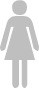 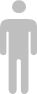 请输入文字
INPUT YOUR TEXT HERE INPUT YOUR TEXT HERE INPUT YOUR TEXT HEREINPUT YOUR TEXT HERE INPUT YOUR TEXT HERE INPUT YOUR TEXT HERENPUT YOUR TEXT HERE INPUT YOUR TEXT HERE INPUT YOUR TEXT HEREINPUT YOUR TEXT HERE INPUT YOUR TEXT HERE INPUT YOUR TEXT HEREINPUT YOUR TEXT HERE INPUT YOUR TEXT HERE INPUT YOUR TEXT HERENPUT YOUR TEXT HERE INPUT YOUR TEXT HERE INPUT YOUR TEXT HEREINPUT YOUR TEXT HERE INPUT YOUR TEXT HERE INPUT YOUR TEXT HEREINPUT YOUR TEXT HERE INPUT YOUR TEXT HERE INPUT YOUR TEXT HERENPUT YOUR TEXT HERE INPUT YOUR TEXT HERE INPUT YOUR TEXT HEREINPUT YOUR TEXT HERE INPUT YOUR TEXT HERE INPUT YOUR TEXT HEREINPUT YOUR TEXT HERE INPUT YOUR TEXT HERE INPUT YOUR TEXT HERENPUT YOUR TEXT HERE INPUT YOUR TEXT HERE INPUT YOUR TEXT HERE
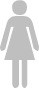 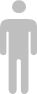 INPUT YOUR TEXT HERE
请输入文字
INPUT YOUR TEXT HERE INPUT YOUR TEXT HERE INPUT YOUR TEXT HEREINPUT YOUR TEXT HERE INPUT YOUR TEXT HERE INPUT YOUR TEXT HERENPUT YOUR TEXT HERE INPUT YOUR TEXT HERE INPUT YOUR TEXT HEREINPUT YOUR TEXT HERE INPUT YOUR TEXT HERE INPUT YOUR TEXT HEREINPUT YOUR TEXT HERE INPUT YOUR TEXT HERE INPUT YOUR TEXT HERENPUT YOUR TEXT HERE INPUT YOUR TEXT HERE INPUT YOUR TEXT HEREINPUT YOUR TEXT HERE INPUT YOUR TEXT HERE INPUT YOUR TEXT HEREINPUT YOUR TEXT HERE INPUT YOUR TEXT HERE INPUT YOUR TEXT HERENPUT YOUR TEXT HERE INPUT YOUR TEXT HERE INPUT YOUR TEXT HEREINPUT YOUR TEXT HERE INPUT YOUR TEXT HERE INPUT YOUR TEXT HEREINPUT YOUR TEXT HERE INPUT YOUR TEXT HERE INPUT YOUR TEXT HERENPUT YOUR TEXT HERE INPUT YOUR TEXT HERE INPUT YOUR TEXT HERE
PART 2
INPUT YOUR TITLE HERE
INPUT YOUR TITLE HERE  INPUT YOUR TITLE HERE  INPUT YOUR TITLE HERE  INPUT YOUR TITLE HERE  INPUT YOUR TITLE HERE  
INPUT YOUR TITLE HERE
请输入文字
INPUT YOUR TITLE HERE
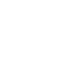 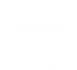 请输入文字
PLEASE INPUT YOU TEXT HERE
请输入文字
PLEASE INPUT YOU TEXT HERE
请输入文字
PLEASE INPUT YOU TEXT HERE
请输入文字
PLEASE INPUT YOU TEXT HERE
请输入文字
TITLE HERE
IMPORTANT DETAILS
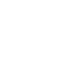 请输入文字请输入文字请输入文字请输入文字请输入文字请输入文字请输入文字请输入文字请输入文字请输入文字请输入文字请输入文字请输入文字请输入文字请输入文字请输入文字请输入文字请输入文字请输入文字请输入文字请输入文字请输入文字请输入文字请输入文字请输入文字请输入文字请输入文字请输入文字请输入文字请输入文字请输入文字请输入文字请输入文字请输入文字请输入文字请输入文字请输入文字请输入文字请输入文字请输入文字请输入文字请输入文字
请输入文字
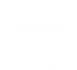 30%
4%
80%
15%
70%
20%
There are many variations of passages of Lorem Ipsum available, but the majority have suffered alteration.
There are many variations of passages of Lorem Ipsum available, but the majority have suffered alteration.
There are many variations of passages of Lorem Ipsum available, but the majority have suffered alteration.
There are many variations of passages of Lorem Ipsum available, but the majority have suffered alteration.
There are many variations of passages of Lorem Ipsum available, but the majority have suffered alteration.
There are many variations of passages of Lorem Ipsum available, but the majority have suffered alteration.
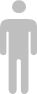 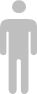 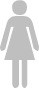 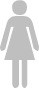 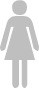 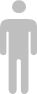 请输入文字
请输入文字请输入文字请输入文字PLEASE INPUT YOUR TEXT HERE PLEASE INPUT YOUR TEXT HERE
请输入文字请输入文字请输入文字PLEASE INPUT YOUR TEXT HERE PLEASE INPUT YOUR TEXT HERE
请输入文字请输入文字请输入文字PLEASE INPUT YOUR TEXT HERE PLEASE INPUT YOUR TEXT HERE
请输入文字请输入文字请输入文字
PLEASE INPUT YOUR TEXT HERE PLEASE INPUT YOUR TEXT HERE
请输入文字
INPUT YOUR TEXT HERE INPUT YOUR TEXT HERE INPUT YOUR TEXT HERE
INPUT YOUR TEXT HERE INPUT YOUR TEXT HERE INPUT YOUR TEXT HEREINPUT YOUR TEXT HERE INPUT YOUR TEXT HERE INPUT YOUR TEXT HERENPUT YOUR TEXT HERE INPUT YOUR TEXT HERE INPUT YOUR TEXT HERE
80%
70%
INPUT YOUR TEXT HERE INPUT YOUR TEXT HERE INPUT YOUR TEXT HEREINPUT YOUR TEXT HERE INPUT YOUR TEXT HERE INPUT YOUR TEXT HERENPUT YOUR TEXT HERE INPUT YOUR TEXT HERE INPUT YOUR TEXT HERE
90%
50%
INPUT YOUR TEXT HERE INPUT YOUR TEXT HERE INPUT YOUR TEXT HEREINPUT YOUR TEXT HERE INPUT YOUR TEXT HERE INPUT YOUR TEXT HERENPUT YOUR TEXT HERE INPUT YOUR TEXT HERE INPUT YOUR TEXT HERE
INPUT YOUR TEXT HERE INPUT YOUR TEXT HERE INPUT YOUR TEXT HEREINPUT YOUR TEXT HERE INPUT YOUR TEXT HERE INPUT YOUR TEXT HERENPUT YOUR TEXT HERE INPUT YOUR TEXT HERE INPUT YOUR TEXT HERE
PART 3
INPUT YOUR TITLE HERE
INPUT YOUR TITLE HERE  INPUT YOUR TITLE HERE  INPUT YOUR TITLE HERE  INPUT YOUR TITLE HERE  INPUT YOUR TITLE HERE  
INPUT YOUR TITLE HERE
INPUT YOUR TEXT HERE INPUT YOUR TEXT HERE
INPUT YOUR TEXT
请输入文字
JANUARY 2016
INPUT YOUR TEXT HERE
INPUT YOUR TITLE HERE

input your text here input your text here input your text here input your text here input your text here input your text here input your text
P
Lease input your text here input your text here input your text here input your text here input your text here input your text here input your text
input your text here input your text here input your text here input your text here input your text here input your text here input your text
请输入文字
请输入文字
请输入文字
请输入文字
INPUT YOUR TEXT HERE INPUT YOUR TEXT HERE INPUT YOUR TEXT HEREINPUT YOUR
INPUT YOUR TEXT HERE INPUT YOUR TEXT HERE INPUT YOUR TEXT HEREINPUT YOUR
INPUT YOUR TEXT HERE INPUT YOUR TEXT HERE INPUT YOUR TEXT HEREINPUT YOUR
INPUT YOUR TEXT HERE INPUT YOUR TEXT HERE INPUT YOUR TEXT HEREINPUT YOUR
INPUT YOUR TEXT HERE
请输入文字
PLEASE INPUT YOUR TITLE HERE
请输入文字请输入文字请输入文字请输入文字请输入文字请输入文字请输入文字请输入文字请输入文字请输入文字请输入文字请输入文字请输入文请输入文字请输入文字请输入文字请输入文字请输入文字请输入文字请输入文字请输入文字请输入文字请输入文字请输入文字请输入文字请输入文请输入文字请输入文字请输入文字请输入文字请输入文字请输入文字请输入文字请输入文字请输入文字请输入文字请输入文字请输入文字请输入文
PART 4
INPUT YOUR TITLE HERE
INPUT YOUR TITLE HERE  INPUT YOUR TITLE HERE  INPUT YOUR TITLE HERE  INPUT YOUR TITLE HERE  INPUT YOUR TITLE HERE  
INPUT YOUR TITLE HERE
输入文字
INPUT YOU TITLE HERE
输入文字
INPUT YOU TITLE HERE
INPUT YOUR TEXT HERE INPUT YOUR TEXT HERE INPUT YOUR TEXT HEREINPUT YOUR
INPUT YOUR TEXT HERE INPUT YOUR TEXT HERE INPUT YOUR TEXT HEREINPUT YOUR
输入文字
INPUT YOU TITLE HERE
输入文字
INPUT YOU TITLE HERE
INPUT YOUR TEXT HERE INPUT YOUR TEXT HERE INPUT YOUR TEXT HEREINPUT YOUR
INPUT YOUR TEXT HERE INPUT YOUR TEXT HERE INPUT YOUR TEXT HEREINPUT YOUR
请输入文字
INPUT YOUR TEXT HERE PLEASE INPUT YOUR TEXT HERE PLEASE
输入文字
输入文字
输入文字
输入文字
输入文字
输入文字
输入文字
输入文字
INPUT YOUR TEXT HERE INPUT YOUR TEXT HERE INPUT YOUR TEXT HEREINPUT YOUR
INPUT YOUR TEXT HERE INPUT YOUR TEXT HERE INPUT YOUR TEXT HEREINPUT YOUR
INPUT YOUR TEXT HERE INPUT YOUR TEXT HERE INPUT YOUR TEXT HEREINPUT YOUR
INPUT YOUR TEXT HERE INPUT YOUR TEXT HERE INPUT YOUR TEXT HEREINPUT YOUR
INPUT YOUR TEXT HERE INPUT YOUR TEXT HERE INPUT YOUR TEXT HEREINPUT YOUR
INPUT YOUR TEXT HERE INPUT YOUR TEXT HERE INPUT YOUR TEXT HEREINPUT YOUR
INPUT YOUR TEXT HERE INPUT YOUR TEXT HERE INPUT YOUR TEXT HEREINPUT YOUR
INPUT YOUR TEXT HERE INPUT YOUR TEXT HERE INPUT YOUR TEXT HEREINPUT YOUR
LOGO
谢谢聆听！
THANK YOU FOR YOUR ATTENTION! ANY COMMAND, PLEASE DIAL MY NUMBER 0771-7987324